Figure 4. The effect of PD168077 on sAP frequency was mediated by D4R activation. (A,D) The time course of ...
Cereb Cortex, Volume 26, Issue 1, January 2016, Pages 180–191, https://doi.org/10.1093/cercor/bhu190
The content of this slide may be subject to copyright: please see the slide notes for details.
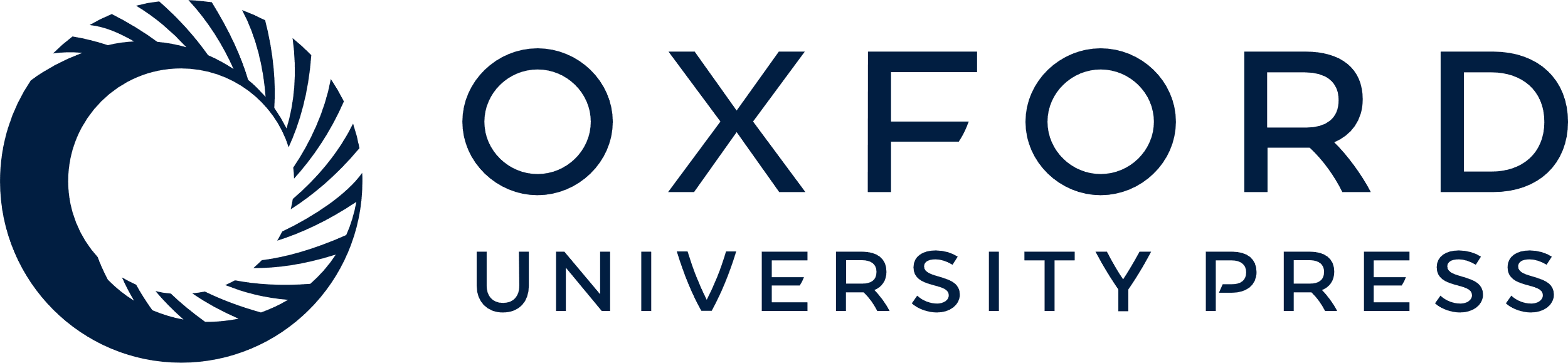 [Speaker Notes: Figure 4. The effect of PD168077 on sAP frequency was mediated by D4R activation. (A,D) The time course of sAP frequency showing the lack of effect of PD168077 (40 μm) in PFC pyramidal neurons (A) and PV+ interneurons (D) from D4R KO mice. (B,E) Representative traces of sAP at different time points (denoted by a–c) in plots A and D. Scale bars: 20 mV, 1 s. (C,F) Bar graph summary of percentage change of sAP frequency by PD168077 in PFC pyramidal neurons (C) and PV+ interneurons (F) from WT vs., D4R KO mice, as well as the effect of PD168077 in the presence of D4 antagonist L745870 (20 μm) in WT mice. *P < 0.01.


Unless provided in the caption above, the following copyright applies to the content of this slide: © The Author 2014. Published by Oxford University Press. All rights reserved. For Permissions, please e-mail: journals.permissions@oup.com]